The power of relationships:  making transnational collaborations work
Dr Joan McLatchie 
Edinburgh Napier University
Introduction
This empirical research project examined the lived experience of local academics in transnational partnerships1.  It explored: 

The participants’ experience of working within the competing realities of their cultural universe (Singer, 1998)

The development of sense-making ‘hybrid’ identities

The implications for their practice
1Transnational education (TNE): “all types of higher education study programmes ... in which the learners are located in a country different from the one where the awarding institution is based” (UNESCO, 2001, p2)
Theoretical framework
The cultural dimension which an individual accesses informs his or her identity formation (Kreber, 2010) 

This then forms the resources which shape practice, ie behavioural norms (Saunders, 2011) 

Research explores the ways in which the participants adapt their practice to: 
Maintain an authentic sense of identity
Accommodate their cultural universe
Methods
Sample:
Thirteen volunteers from Indian college working with UK university 
All experienced in transnational partnerships

Qualitative Approach:
Co-construction of meaningful data
Depth rather than breadth
Understanding rather than explanation (Blaxter, Hughes and Tight, 2006)

Data Collection: 
Email dialogue
Dialogic interviews 
Participants invited to bring artefacts (Miller and Glassner 2004)
Findings
Key Themes:

The complex cultural universe of local academics, which both defines and constrains their practice.  

The role of relationships in influencing behaviours within this environment

Typology:

Participants’ relationships with institutions, colleagues and students

Categorised by locus of power and level of individual agency
A typology of relationships
Cultural Capital
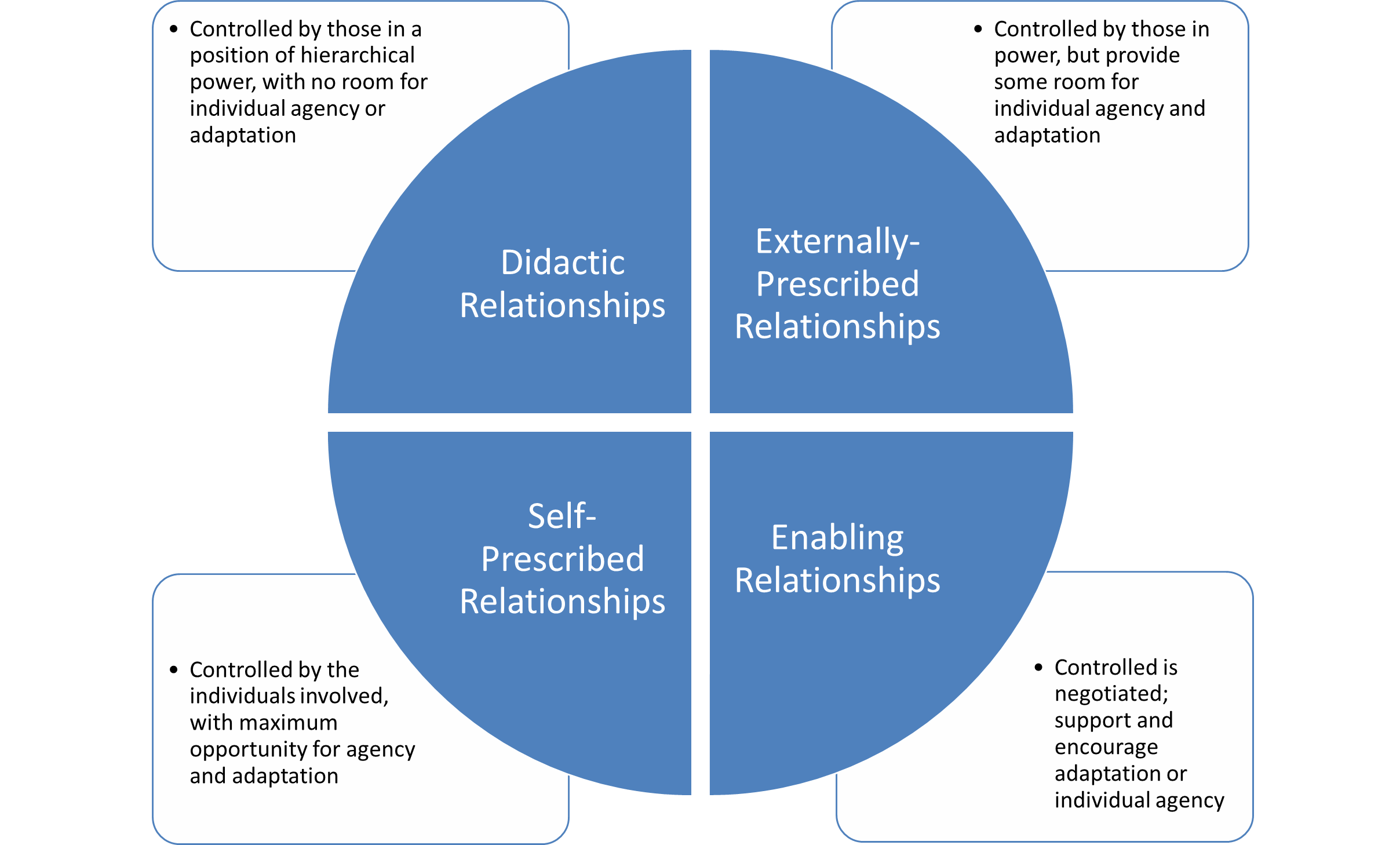 Social Capital
(Kanu, 2005)
Implications for Policy/Practice
Awarding institutions should:

Acknowledge the competing cultural imperatives

Encourage enabling relationships, and extend the opportunity for self-prescription, to enhance the collaborative partnership
References
Blaxter, L, Hughes, C and Tight, M (2006) How to Research (3rd Ed), Maidenhead, Open University Press

Kanu, Y (2005) ‘Tensions and dilemmas of cross-cultural transfer of knowledge: post-structural/ postcolonial reflections on an innovative teacher education in Pakistan’, International Journal of Educational Development (25), pp 493-513

Kreber, C (2010) ‘Academics’ teacher identities, authenticity and pedagogy’, Studies in Higher Education (35:2), pp 171-194

Saunders, M (2011) ‘Setting the scene: the four domains of evaluative practice in Higher Education’, in Saunders, M, Trowler, P and Bamber, V (Eds) Reconceptualising Evaluation in Higher Education, Maidenhead, Open University Press, pp 1-17

Singer, M (1998) Perception and Identity in Intercultural Communication, Yarmouth, Intercultural Press

UNESCO (2001) Code of Good Practice in the Provision of Transnational Education.  Available from http://portal.unesco.org/education/en/ev.phpURL_ID=22236&URL_DO=DO_TOPIC&URL_SECTION=201.html